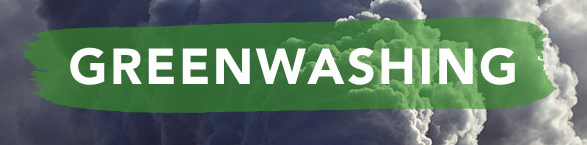 „BALATONRÓL, JÖVŐRŐL…."
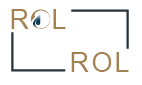 Készítették:
ÉRTÉKMENTŐK
2022-2023
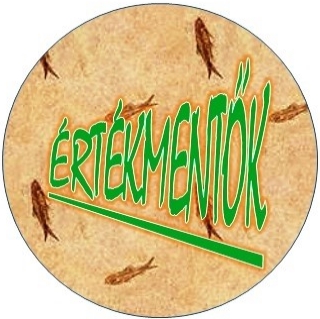 „Az ember és a természet felbonthatatlanul összekapcsolódik és közös végzethez van kötve.”
Paramahansza Jogananda
KÖSZÖNJÜK, HOGY ITT LEHETÜNK!
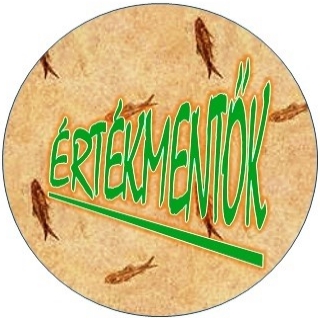 MIT JELENT A GREENWASHING AZAZ A ZÖLDRE MOSÁS, VAGY ZÖLDRE FESTÉS?
GREENWASHING
A cél a fogyasztók bizalmának megnyerése egy hamis vagy nem teljesen tiszta zöld üzenet közlésével, ami fogyasztásra ösztönöz.
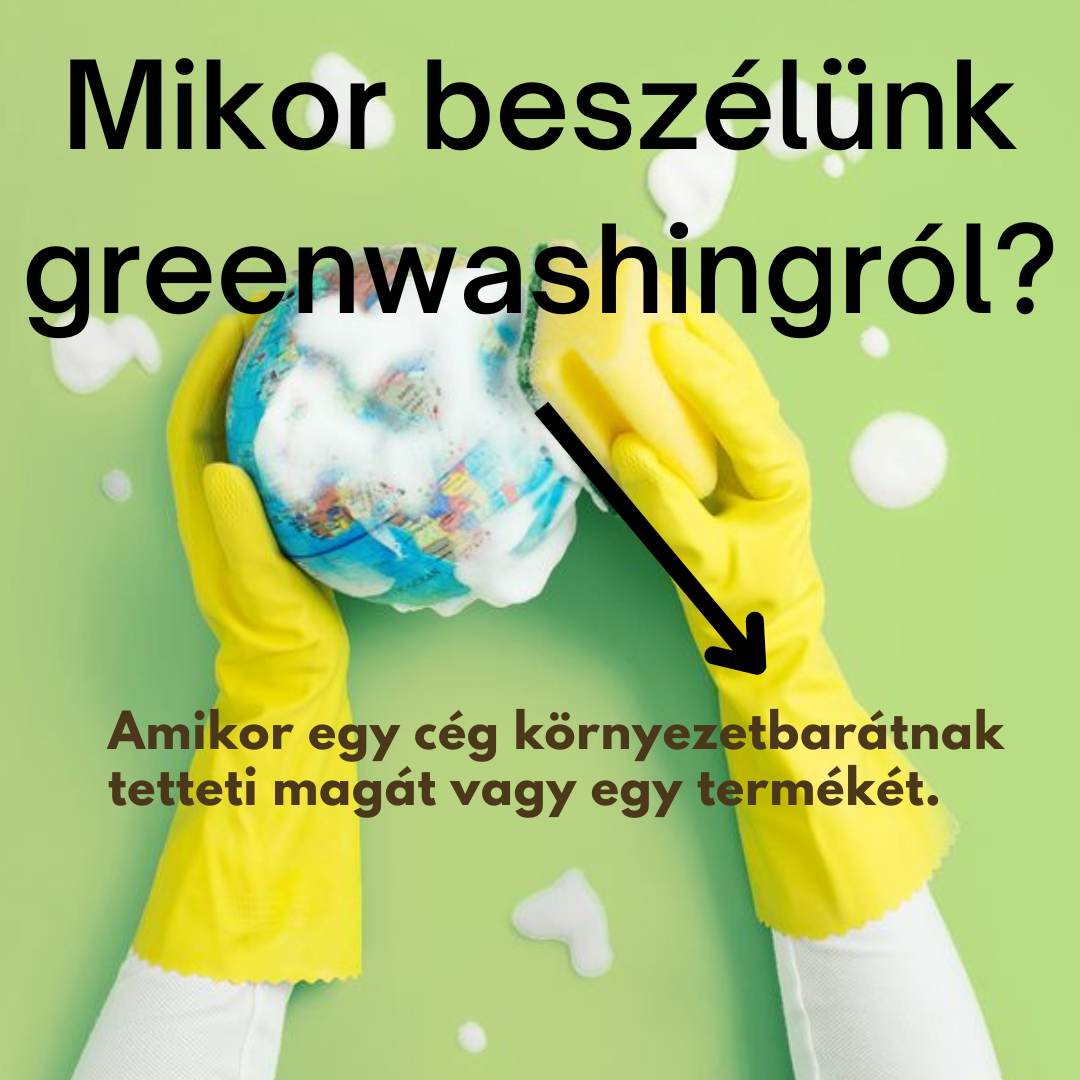 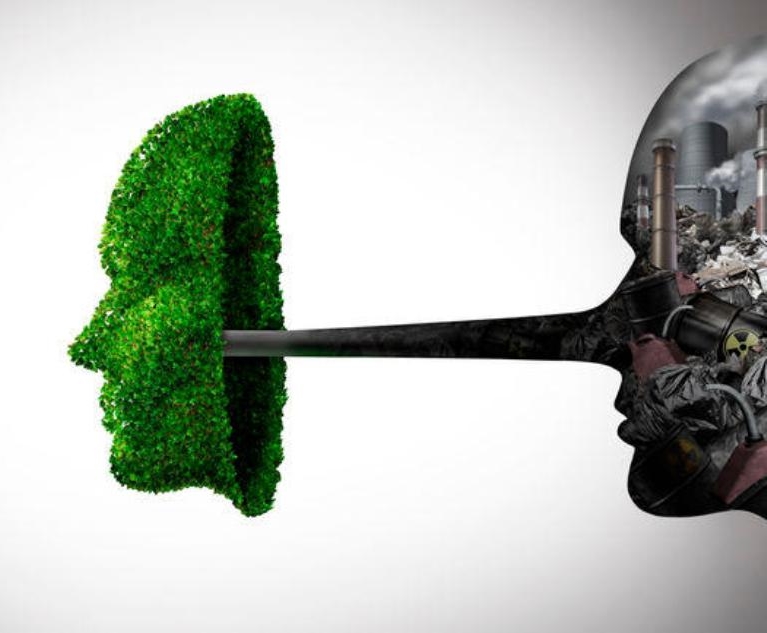 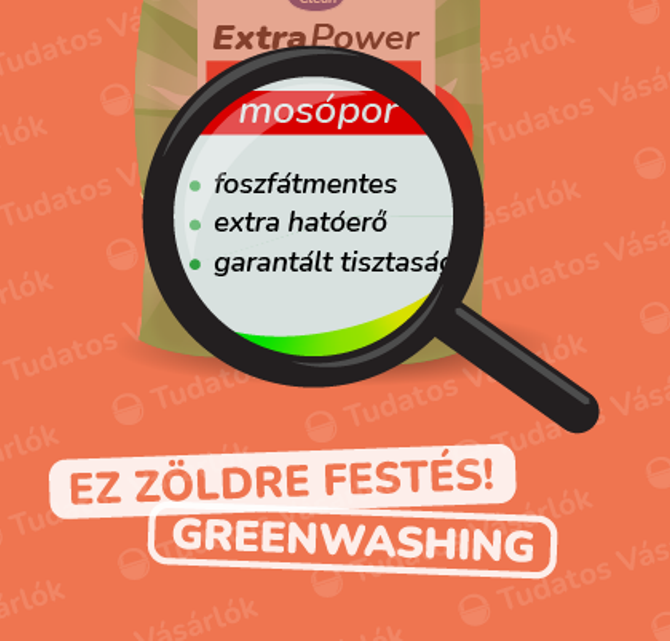 Marketing elem.
Eszköze a megalapozatlan állítás, mi azért jött létre, hogy bizalmat keltsen a termék vagy szolgáltatás iránt.
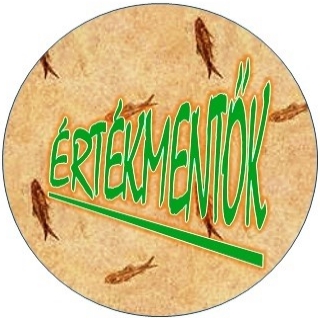 GREENWASHING
AZ EMBEREKNEK EGYRE FONTOSABB A KÖRNYEZETVÉDELEM
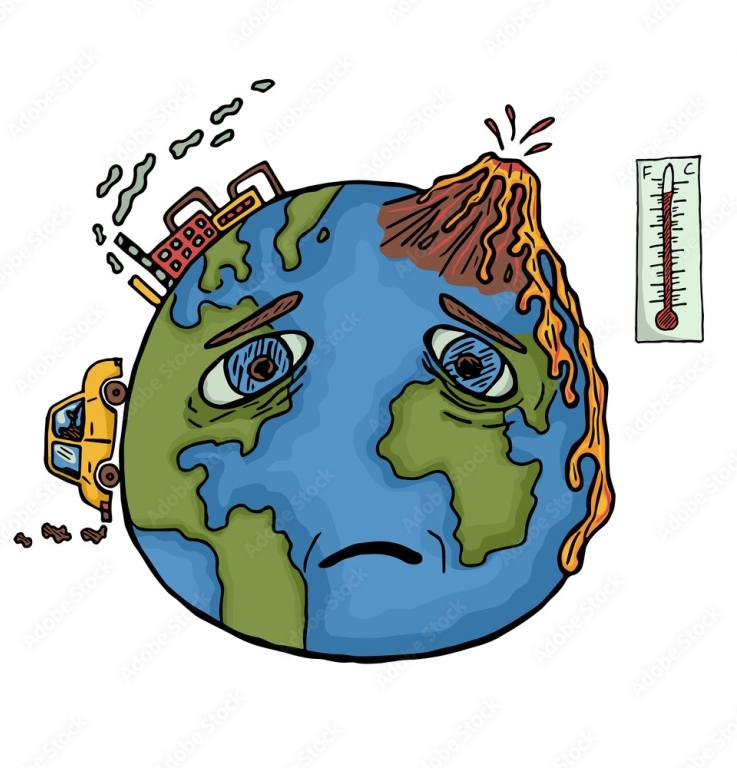 A vásárlók 66 százaléka többet fizetne a környezetbarát termékekért.
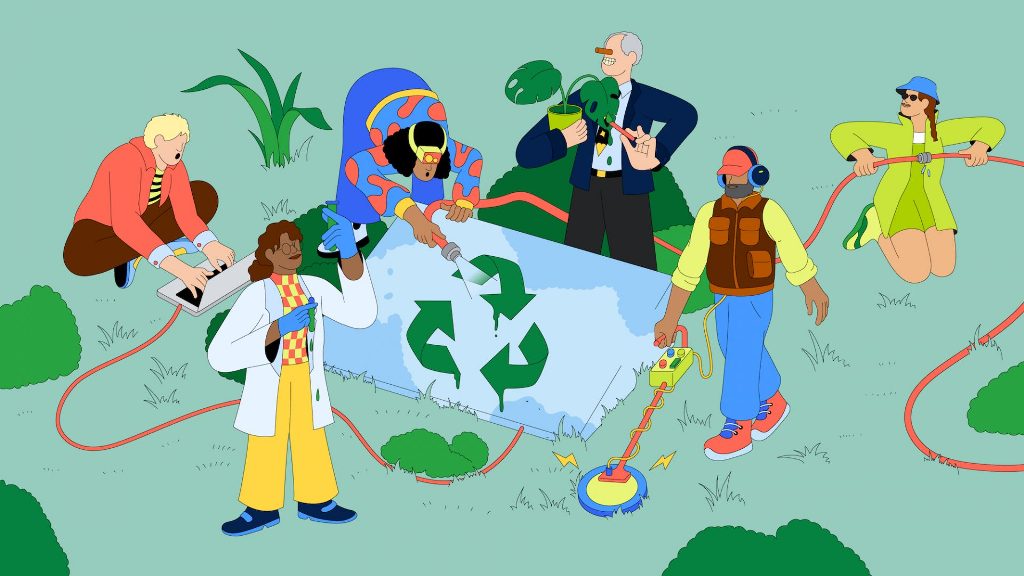 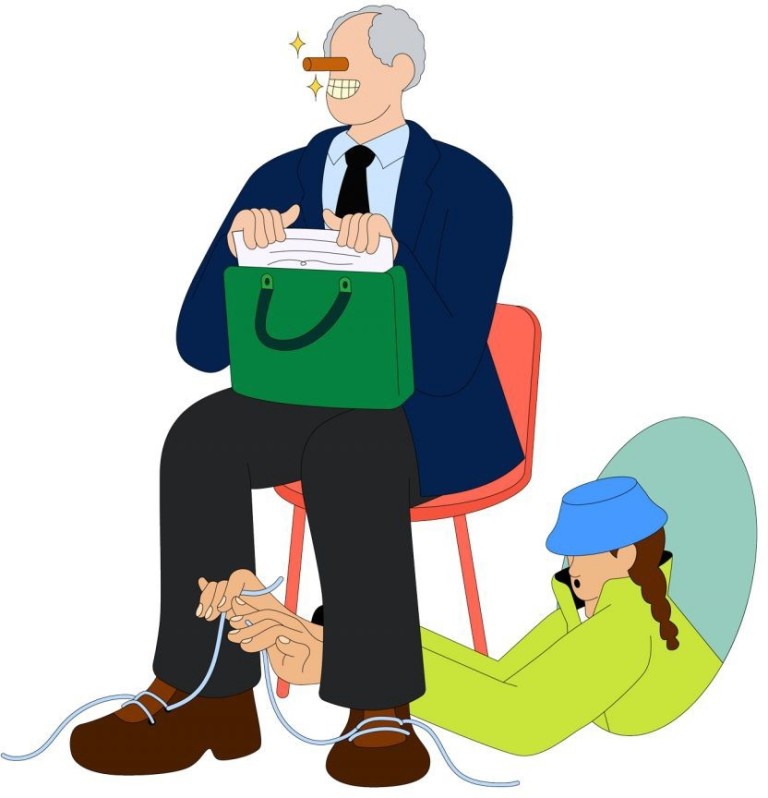 Egyre több országban foglalkoznak a zöldre mosás gyakorlatának visszaszorításával és már a döntéshozók is fellépnek ellene.
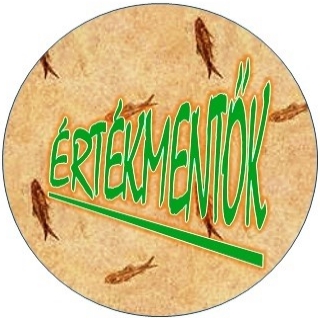 NEW CONSUMER AGENDA?
GREENWASHING
Az Európai Bizottság megfogalmazta.
Az Európai Tanács megvitatta.
Ennyi?
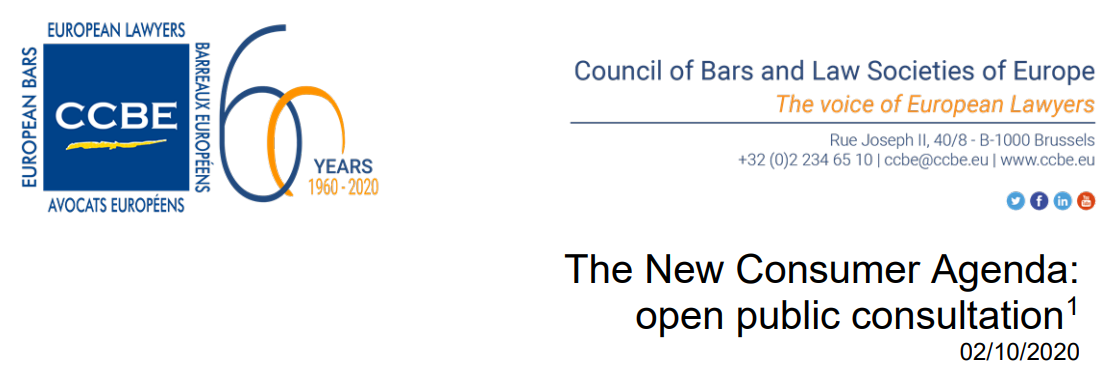 Új fogyasztóügyi stratégia
Fontos célkitűzések
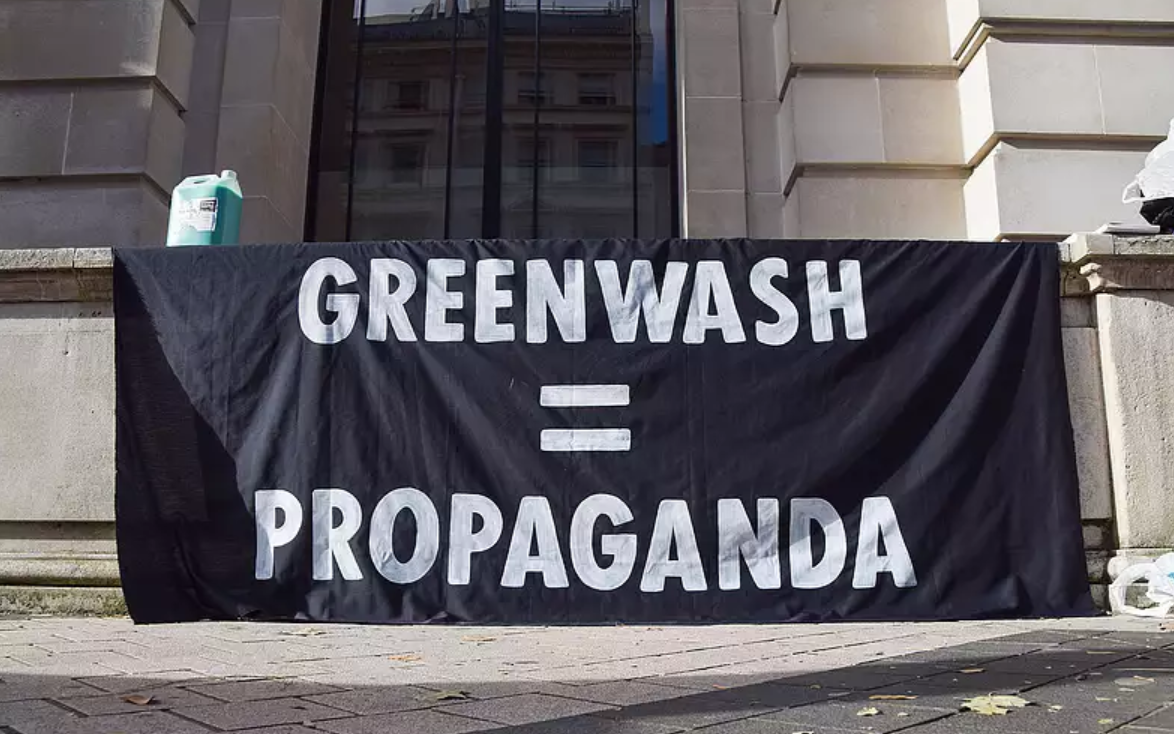 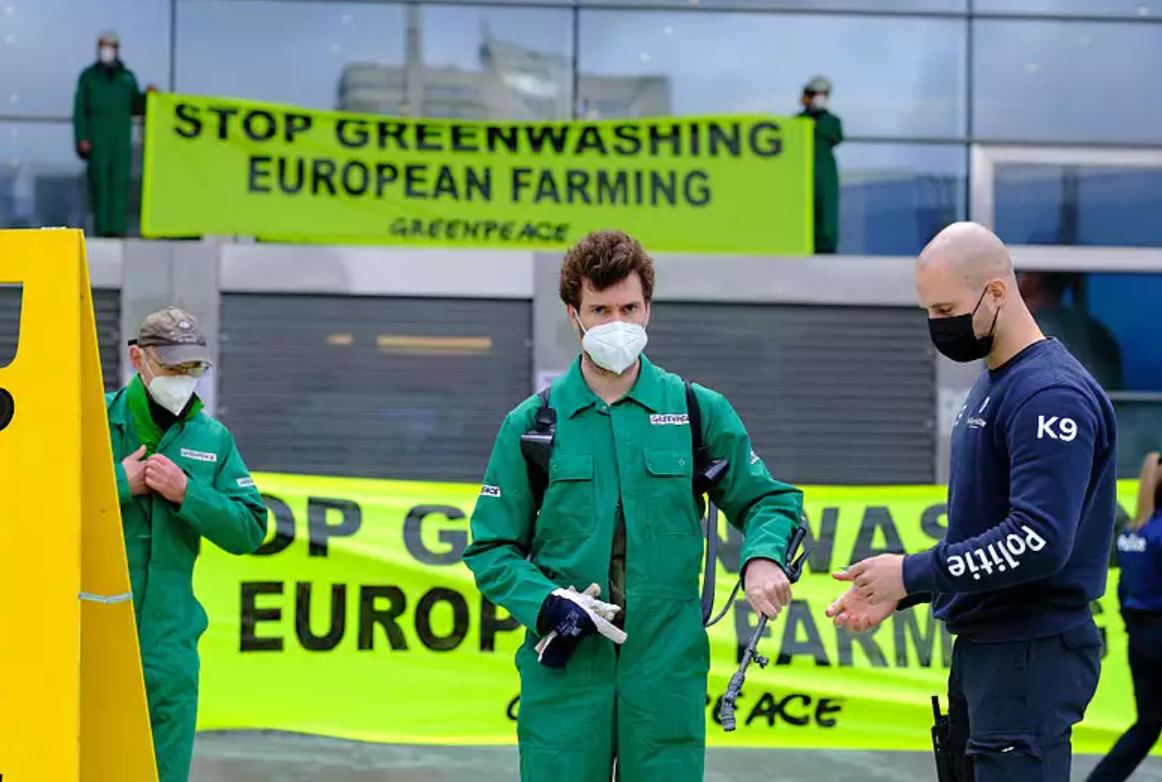 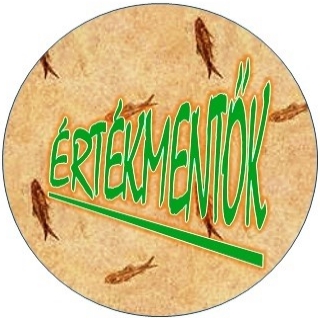 GREENWASHING
NÁLUNK HOGY VAN?
Gazdasági Versenyhivatal:
zöld marketing tájékoztató
fogyasztókat segítő útmutató
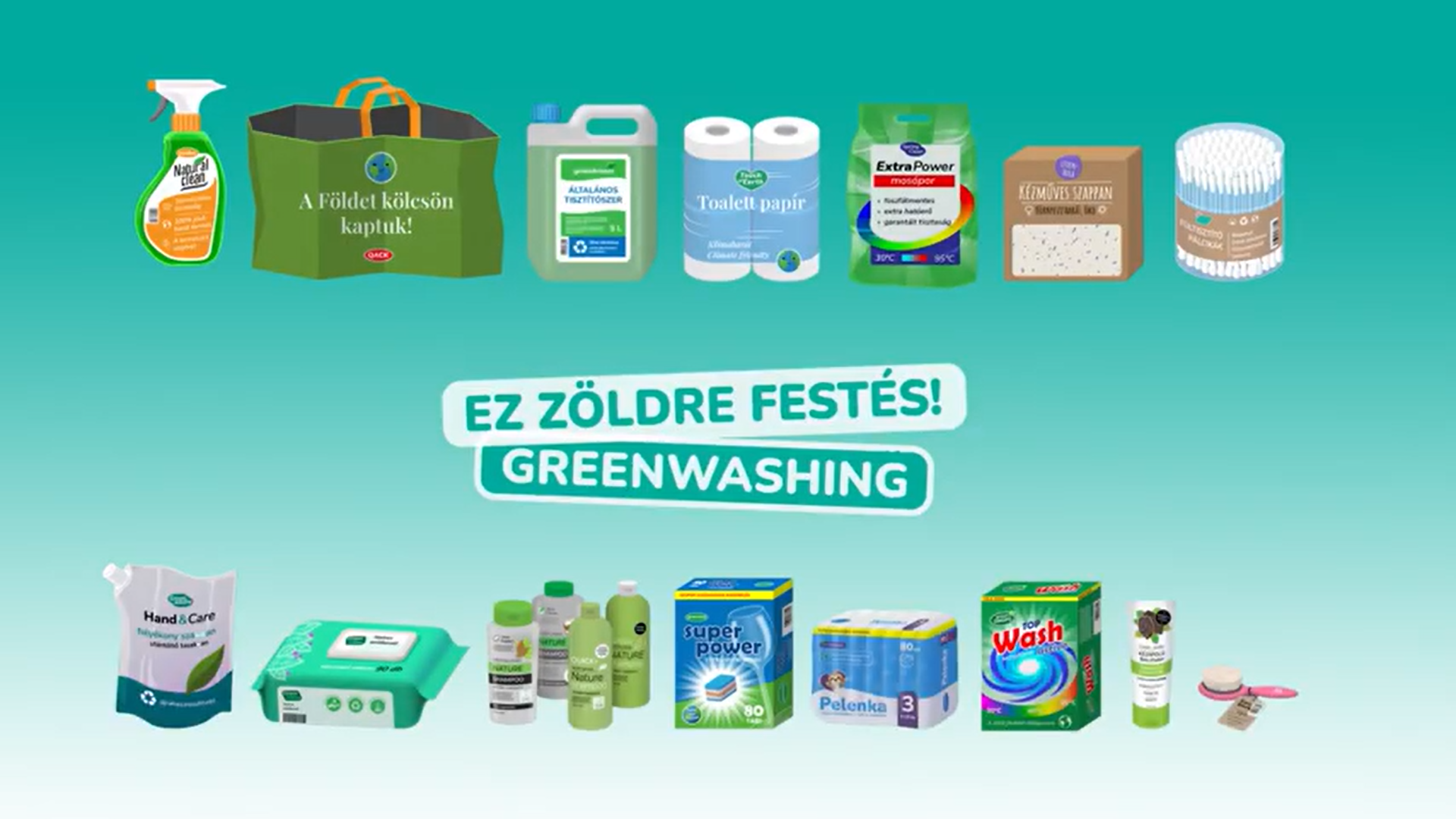 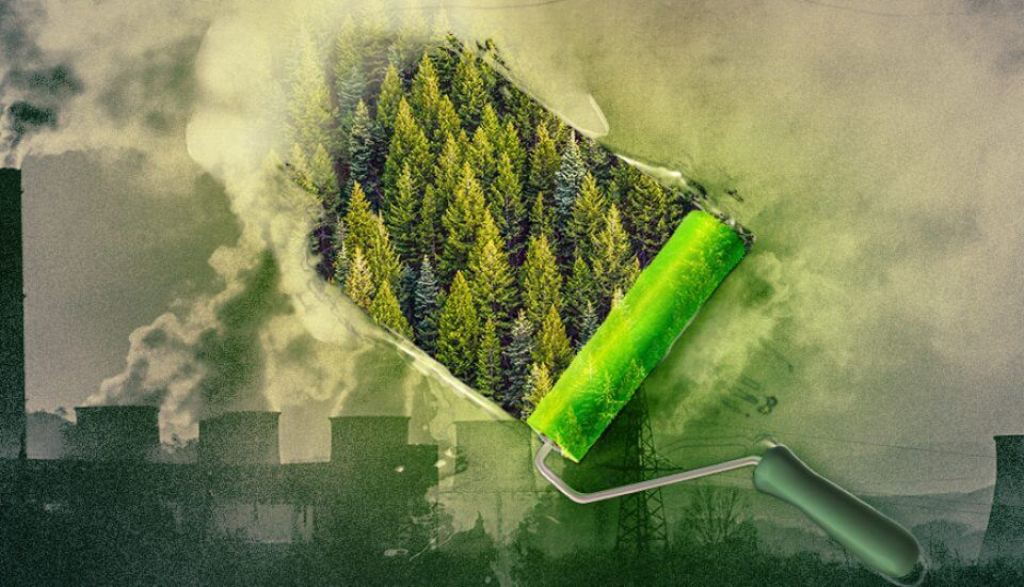 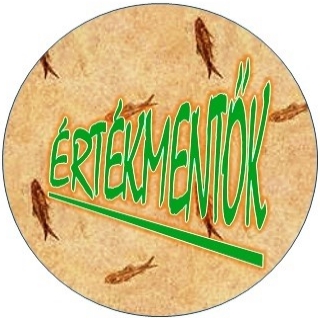 NÁLUNK HOGY VAN? GYAKORLATI PÉLDÁK
GREENWASHING
Jó döntés?
Mizo - TetraPak tejesdoboz
Tezenis - kirakat felirat
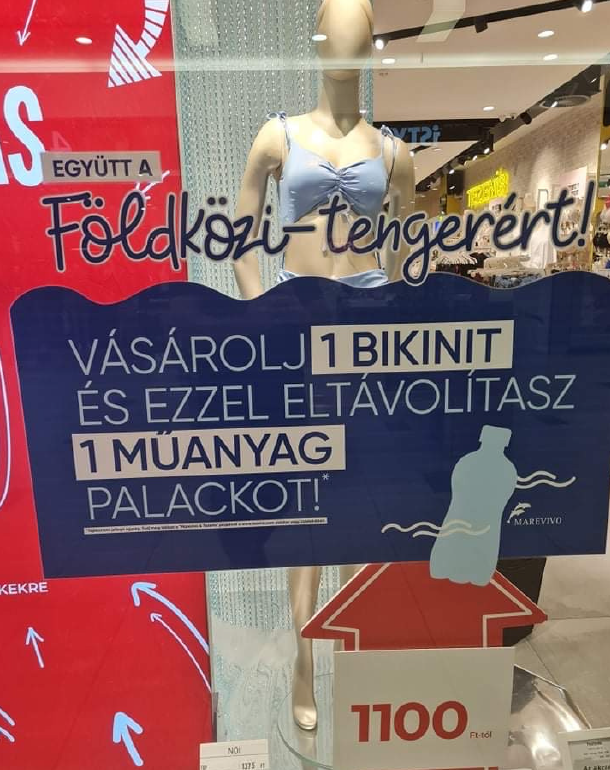 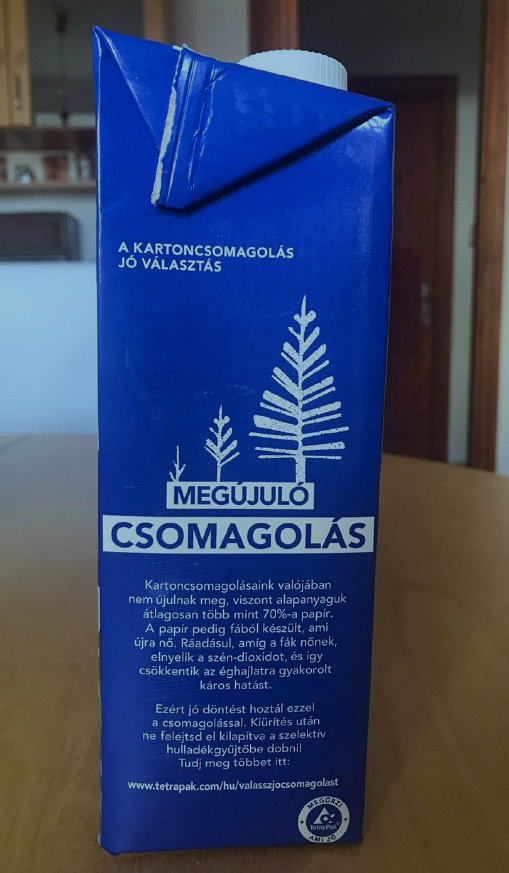 Rétegekre szedik ↔ egy részük újrahasznosítható.
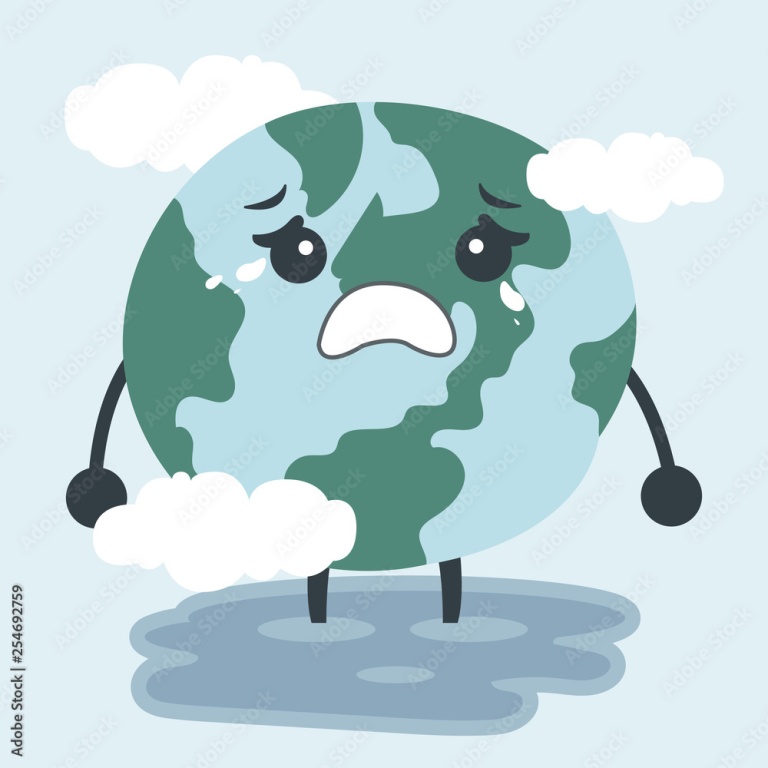 Társadalmi szerepvállalást üzletszerzési célokra használja
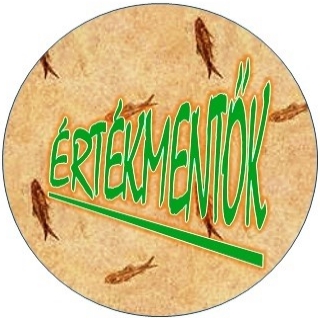 ÉS MÉG MINDIG GYAKORLATI PÉLDÁK
GREENWASHING
Pölskei csomag
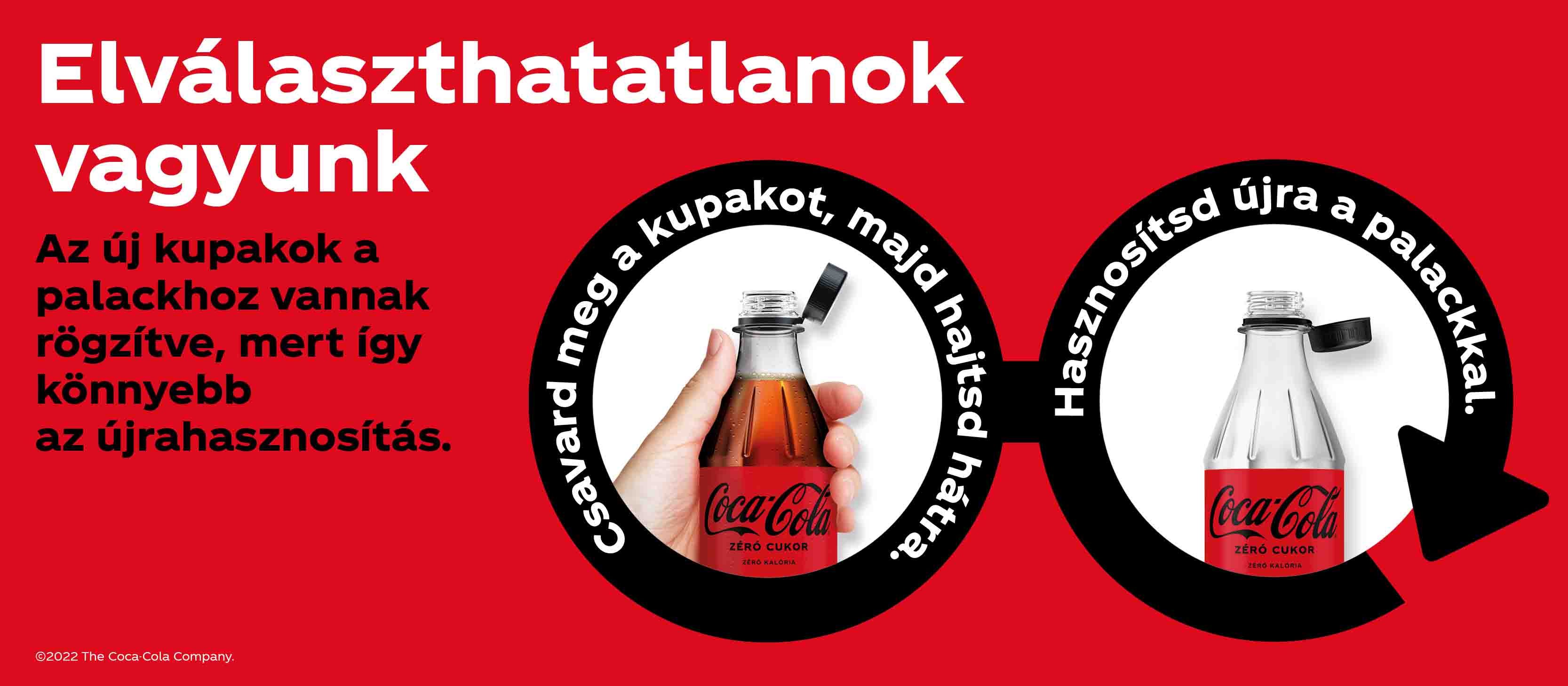 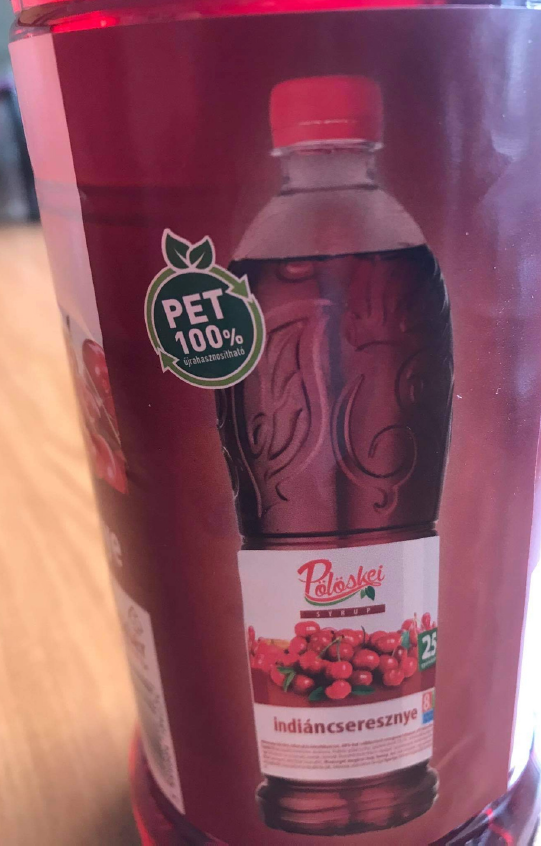 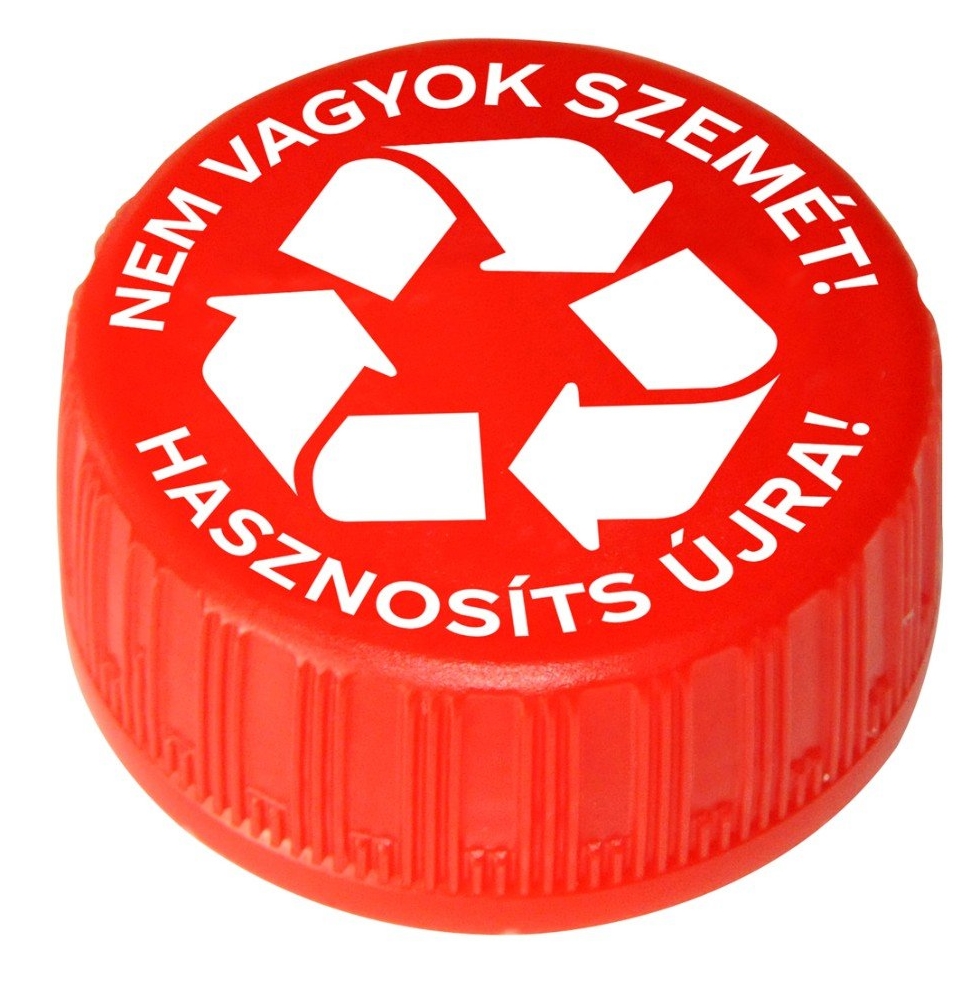 A csomagolás továbbra is PET palack.
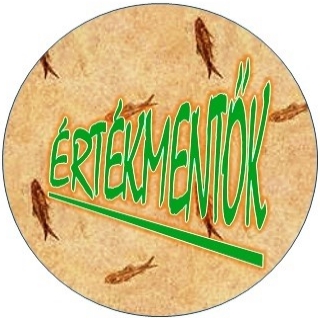 GREENWASHING
JÖJJENEK AZ ÁLTALÁNOS PÉLDÁK!
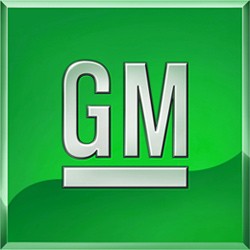 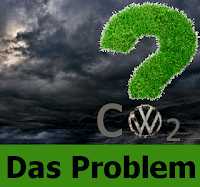 A General Motors egy kampányában kékről zöldre cserélte az emblémáját.
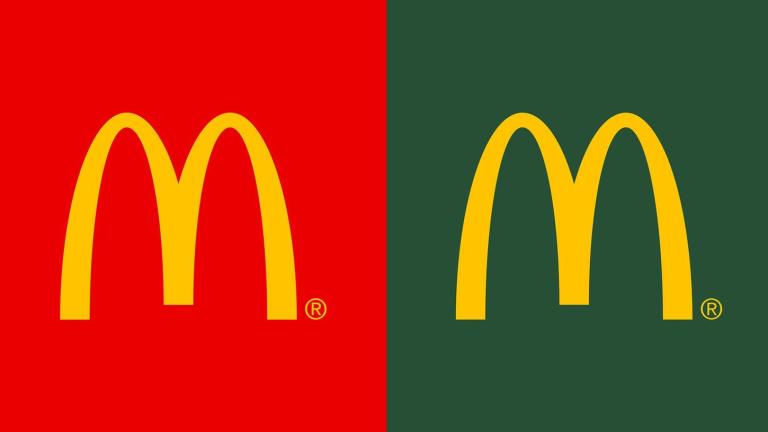 A Volkswagen adatokat hamisított.
Hasonlóan járt el a McDonald’s is….
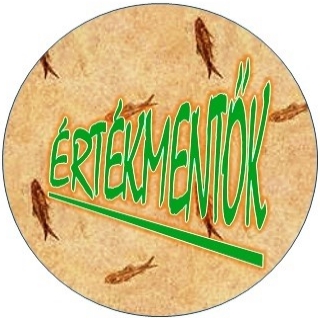 A NAGYVILÁGBAN
GREENWASHING
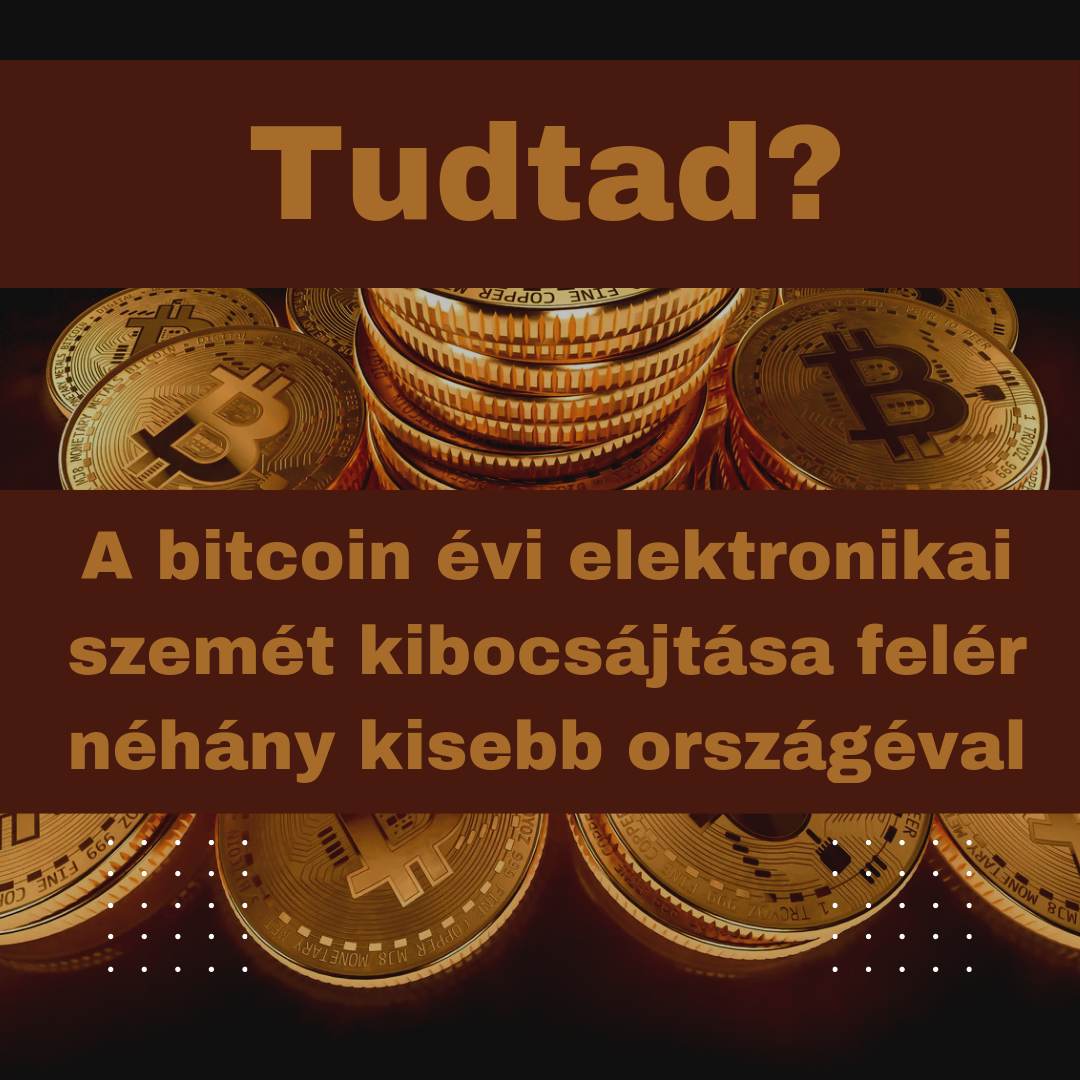 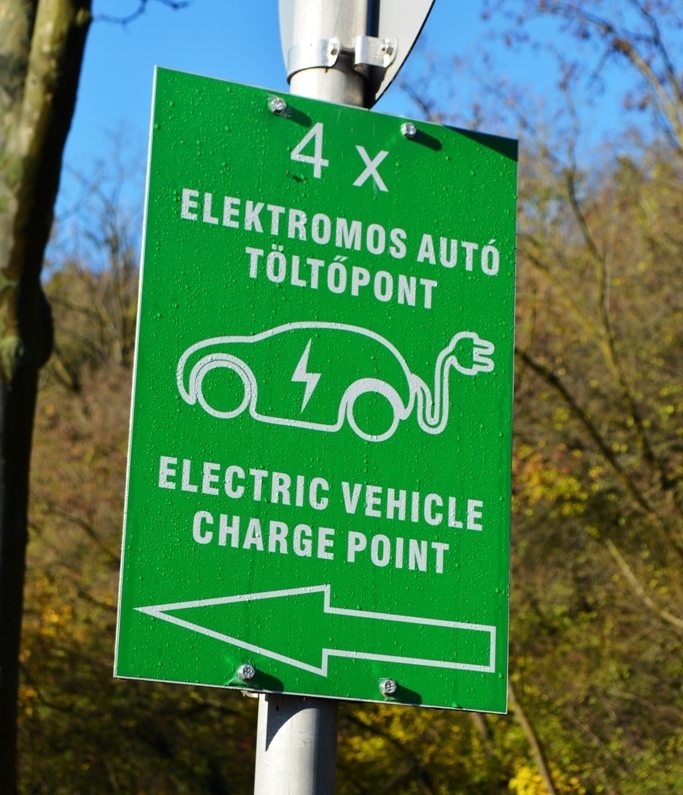 Az elektromos járművek közvetett környezeti terhelésének mértéke vita tárgyát képezi.
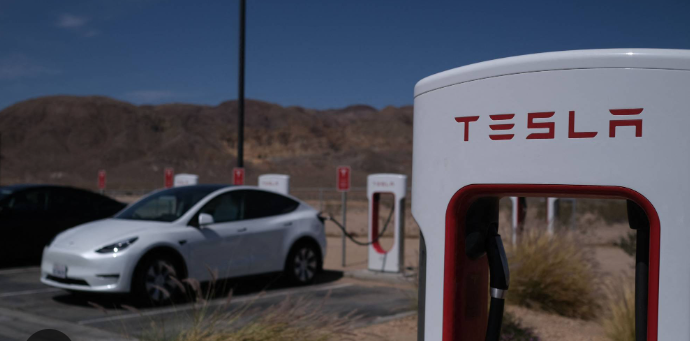 Tesla által is támogatott bitcoin…
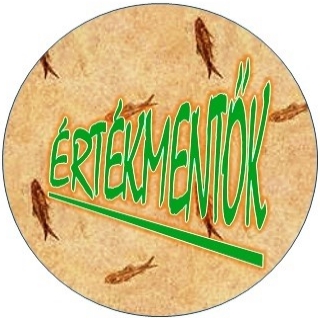 A NAGYVILÁGBAN 
ÉS MÉG SOROLHATNÁNK
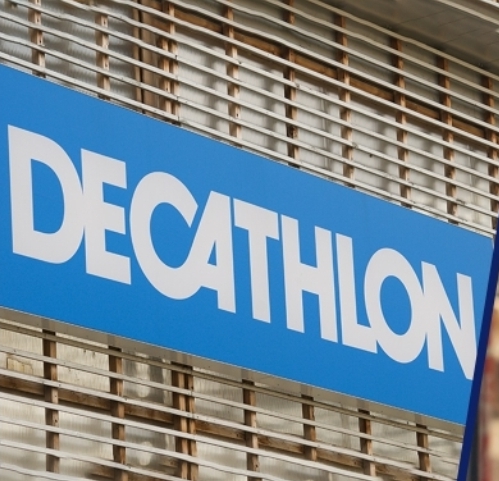 GREENWASHING
Félrevezető állítások
Decathlon, H&M,  LG, Nestle, Tesco, Unilever
A Loreal rákkeltő 
összetevőket használ.
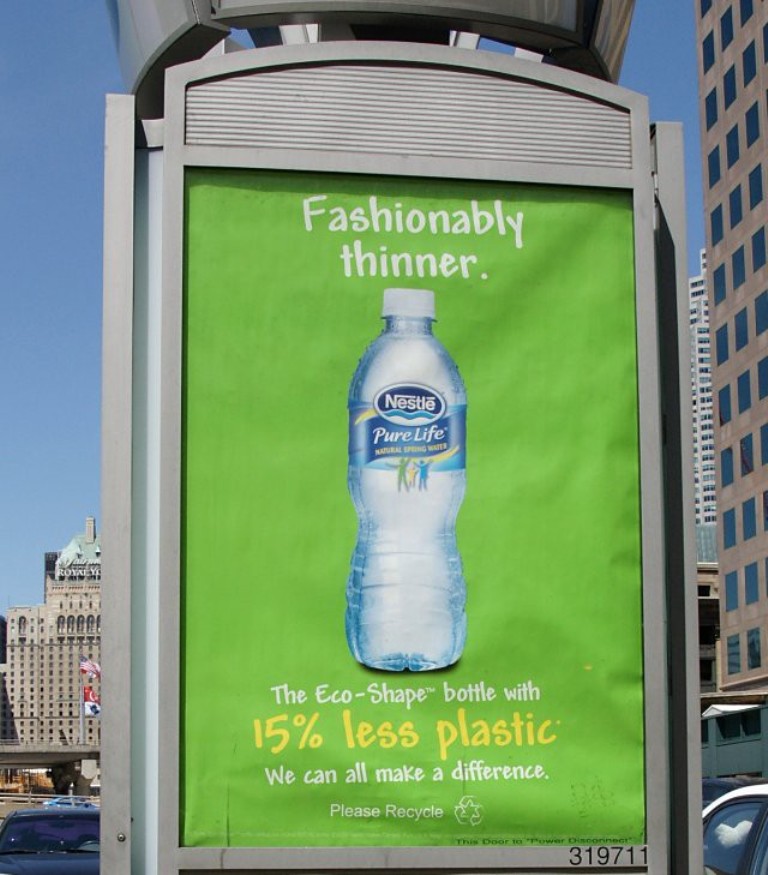 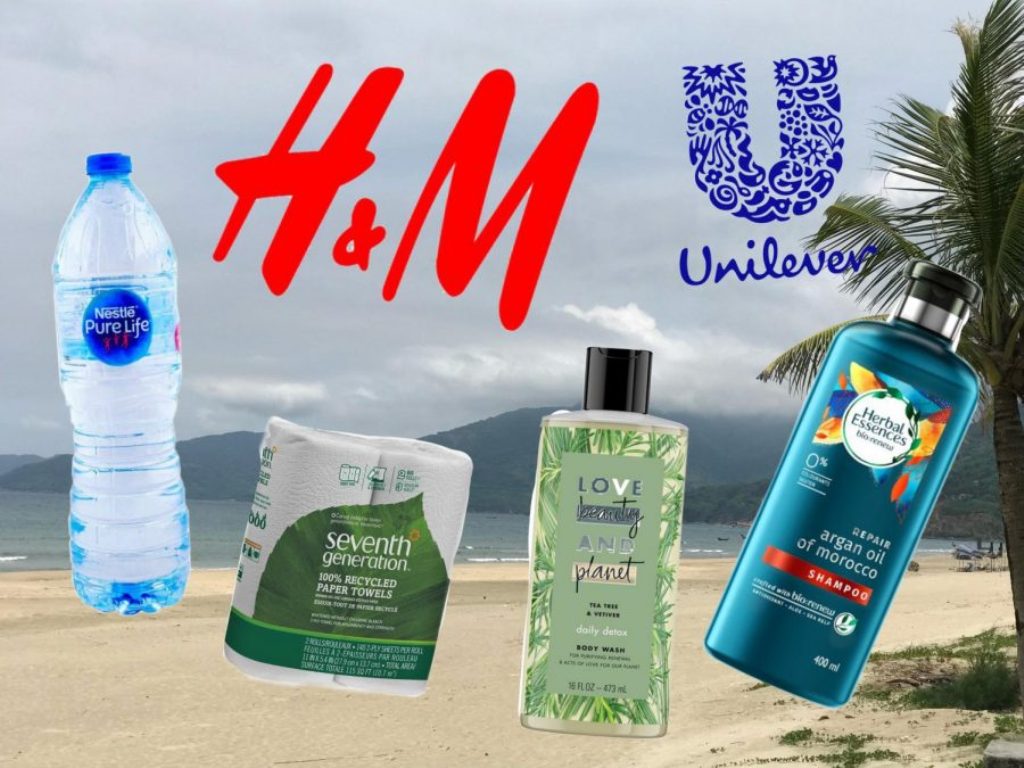 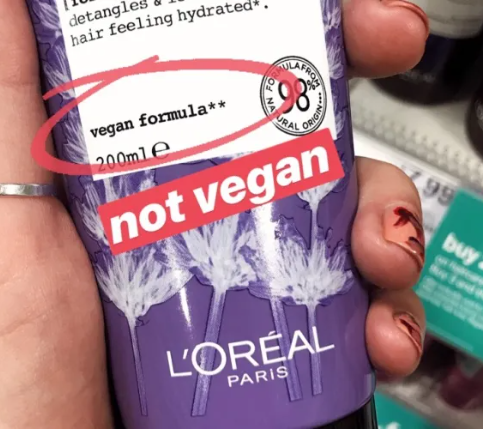 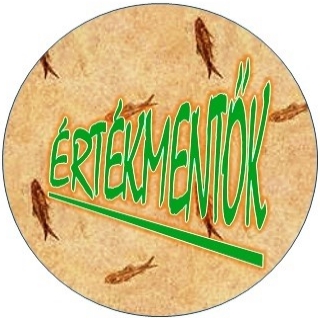 GREENWASHING
A LEBOMLÓ ÉS ÚJRAHASZNOSÍTOTT MŰANYAG KIZÖLDÜLŐ SZTORIJA (PLA)
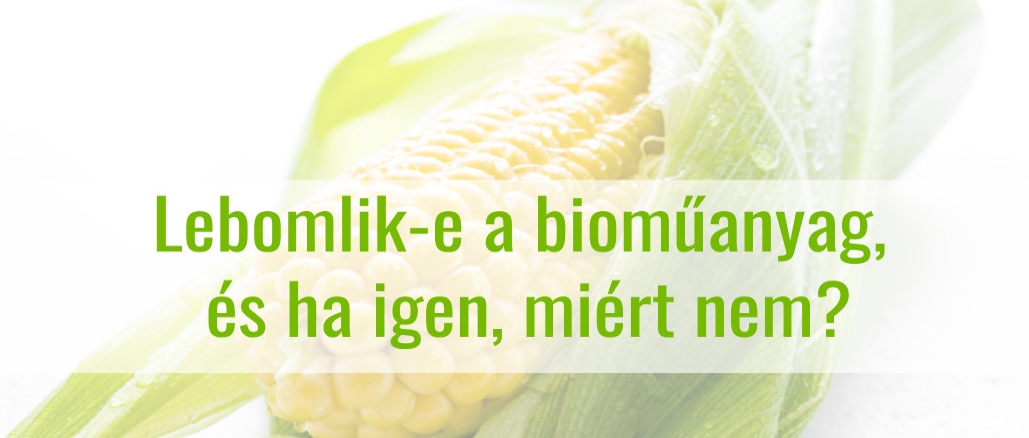 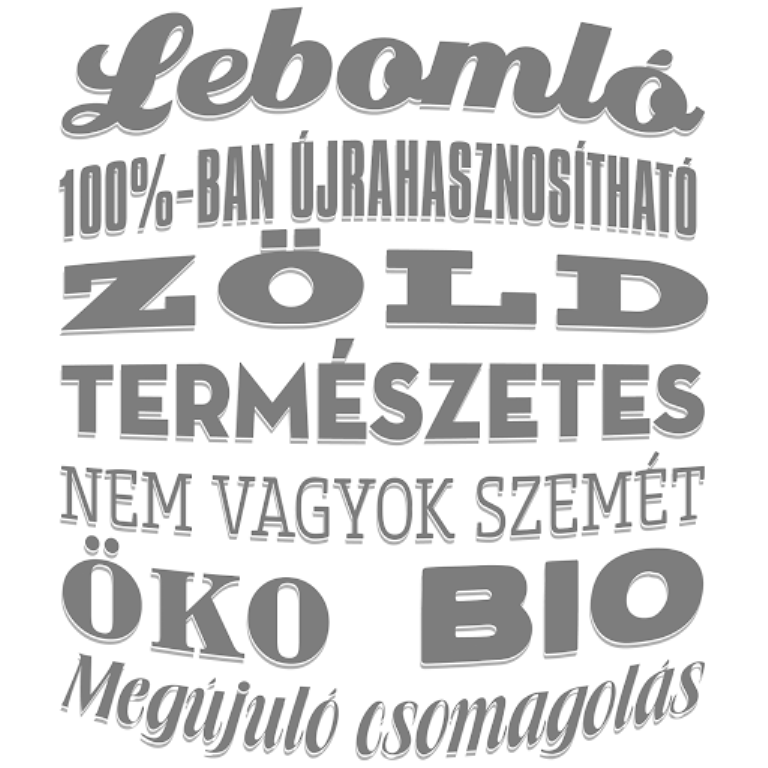 A kukoricakeményítőből készülő zacskók és bevásárlószatyrok valójában kizárólag ipari körülmények között és adott hőfokon képesek lebomlani.
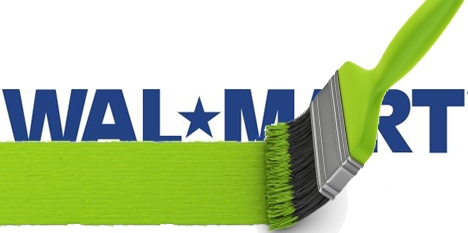 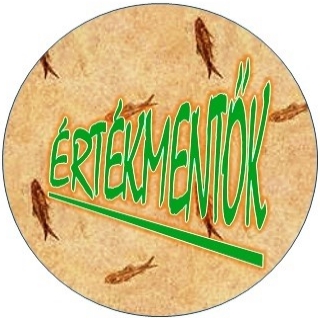 ZÖLDRE MOSOTT MÉDIA
GREENWASHING
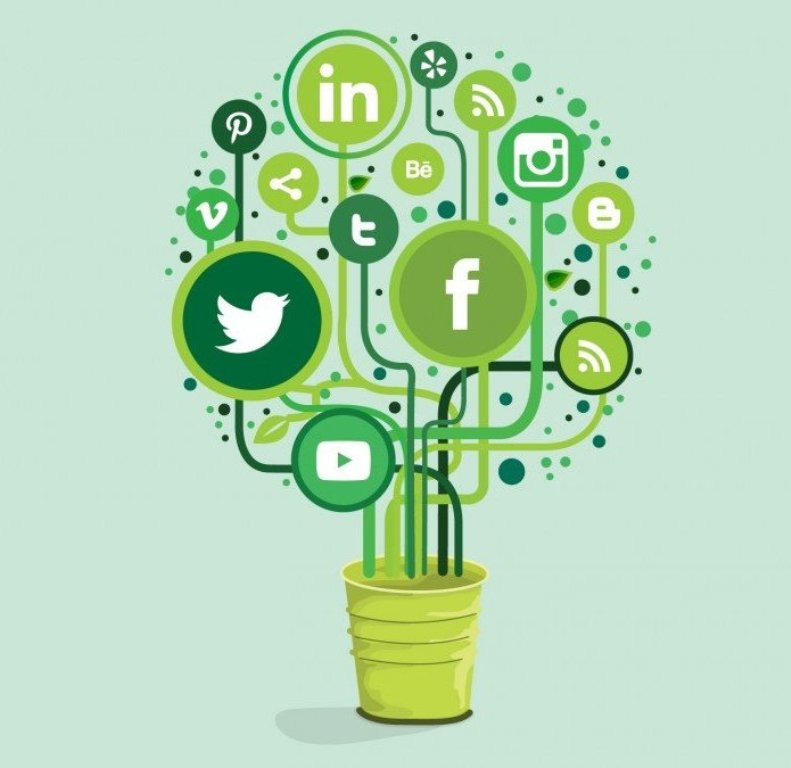 POLITIKA ZÖLDÍTÉS
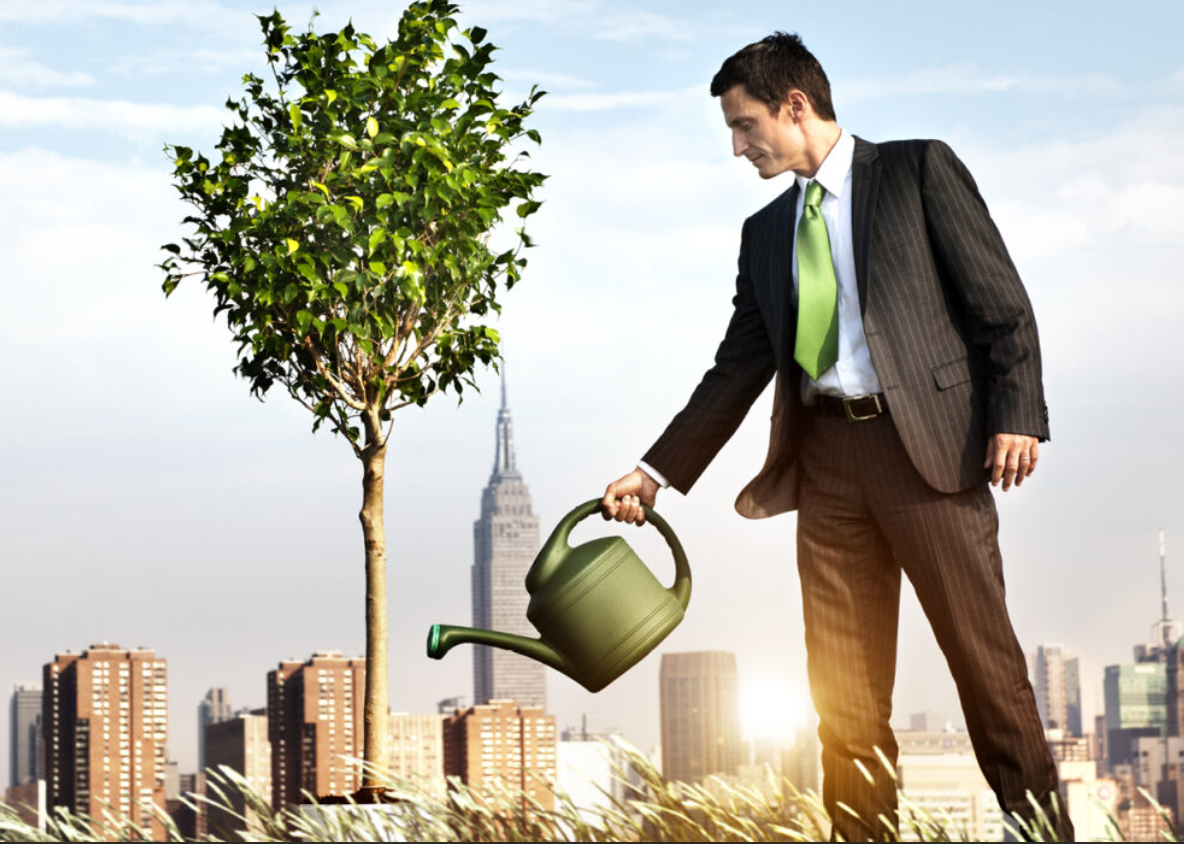 Függetlennek tűnő, a környezetért aggódó vállalati média.
Beszél a környezetvédelemről, de a gyakorlatban nem tesz semmit.
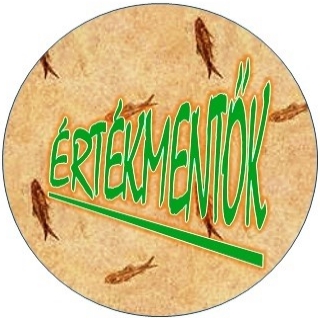 GREENWASHING
MIÉRT “BŰN” A GREENWASHING?
Megzavarja a vásárlókat. 
Azok esnek áldozatául, akik tenni akarnak a jobb jövőért.
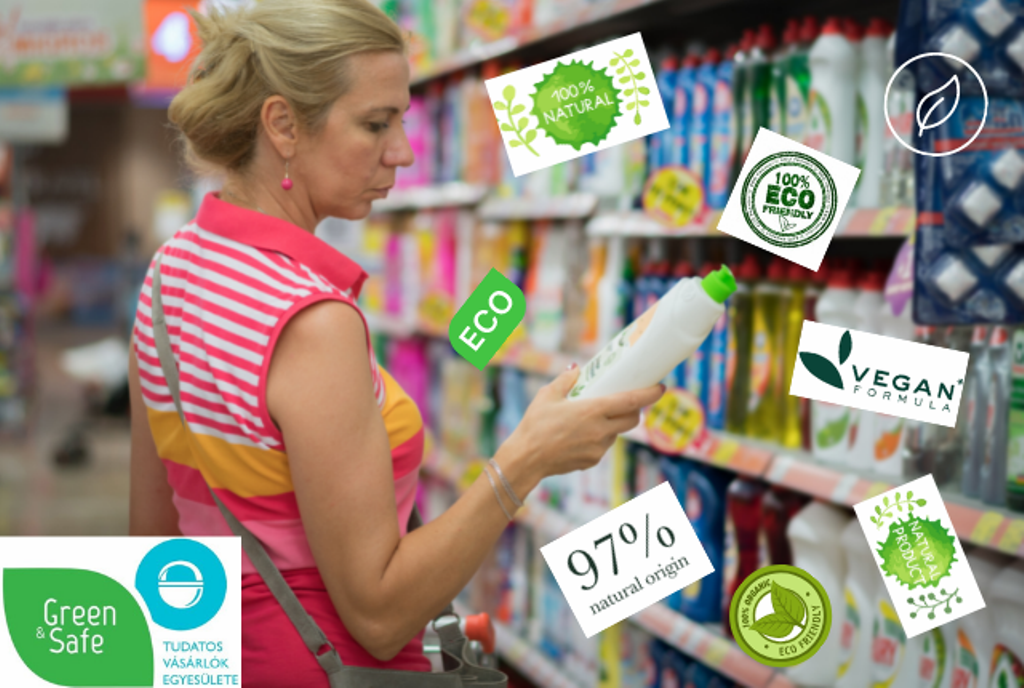 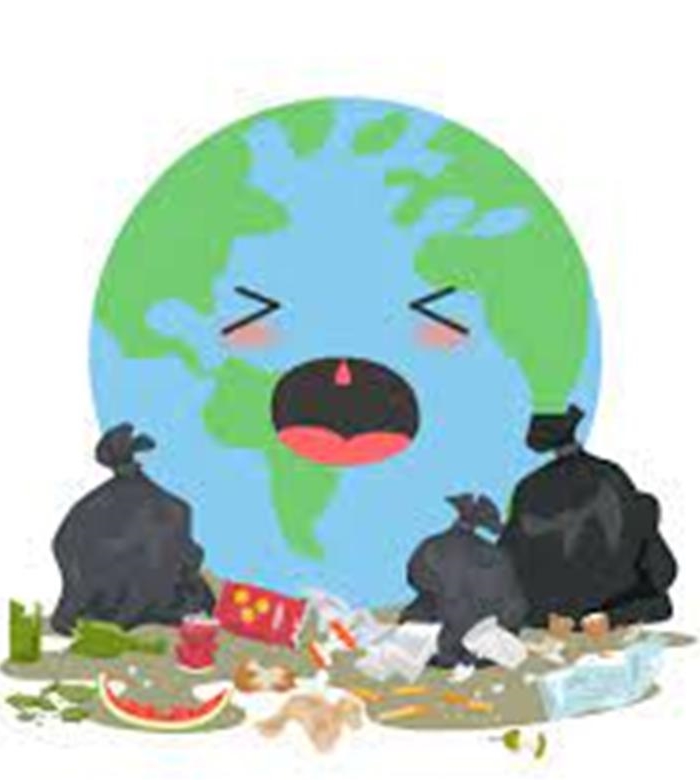 A félrevezetés egyúttal eltereli az ügyfelek figyelmét a negatív környezeti hatásokról.
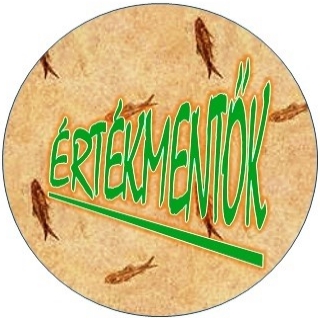 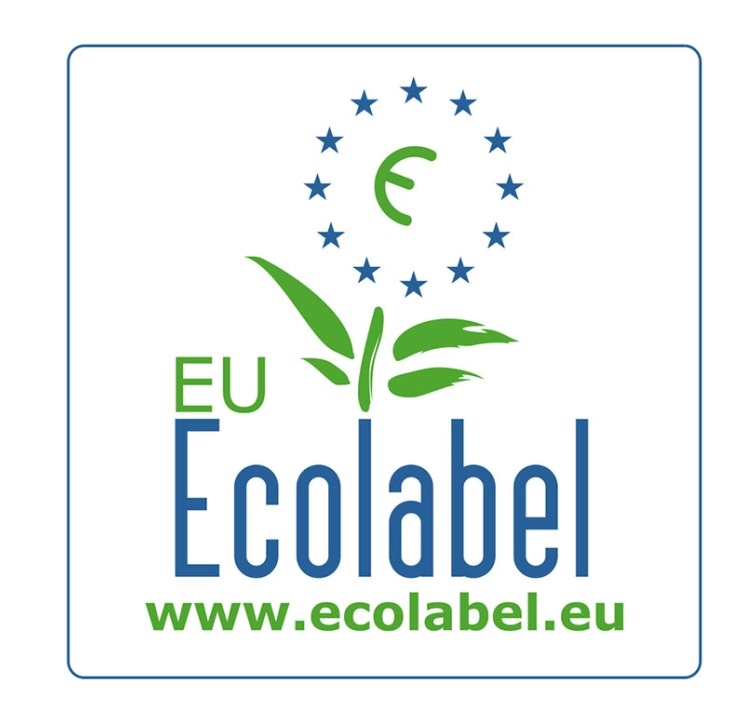 GREENWASHING
SZÁMÍT A LOGÓ?
A vásárlás során a másodperc töredéke alatt hozzuk meg döntéseinket.
Öko-e az ECO?
ECO: “ecological” vs. „economical”.
NEM MINDEGY!!!
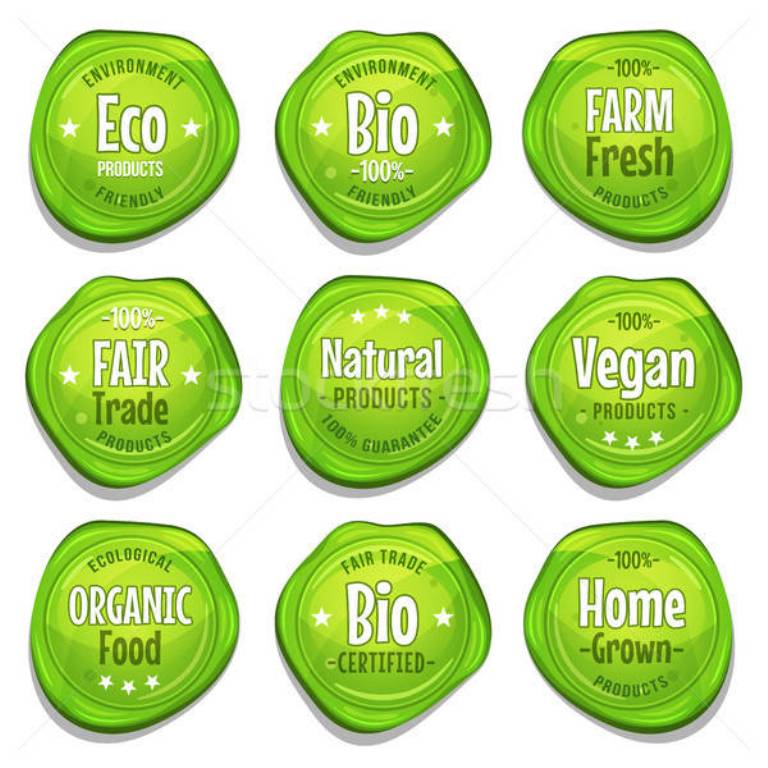 Az EU Ecolabel (ökocímke)
a kritériumokat jogszabályban rögzítik
független szakértők folyamatosan ellenőrzik.
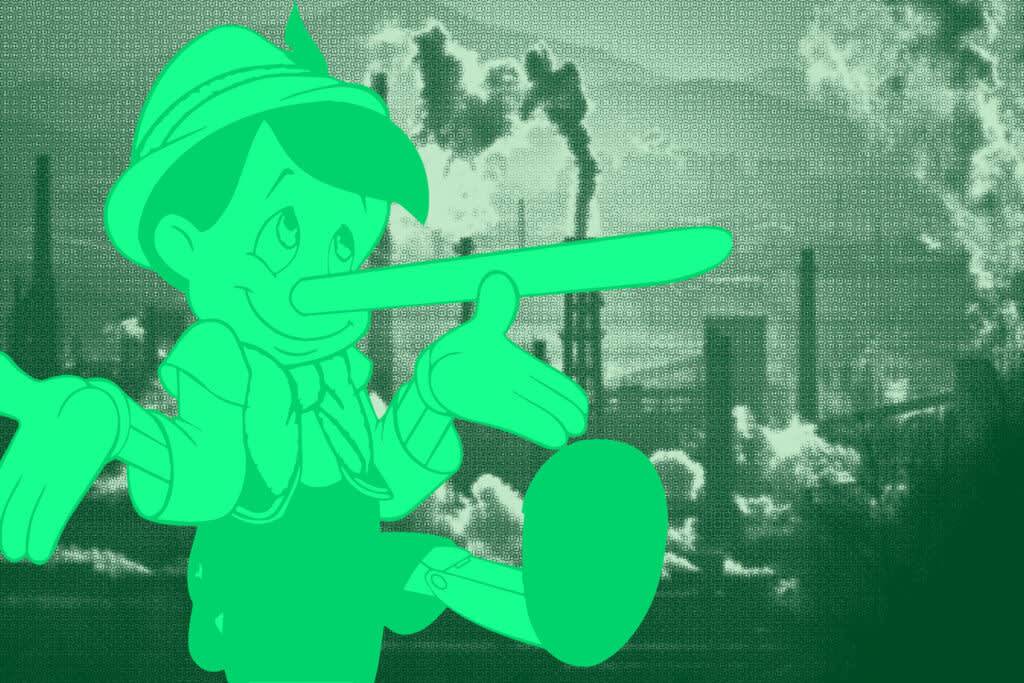 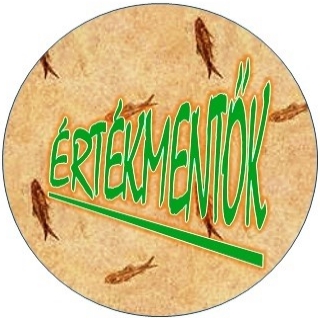 GREENWASHING
A LEGJOBB MEGOLDÁS          Mit tehetsz?
És még sorolhatnánk: Fast fashion, vegán, bio….
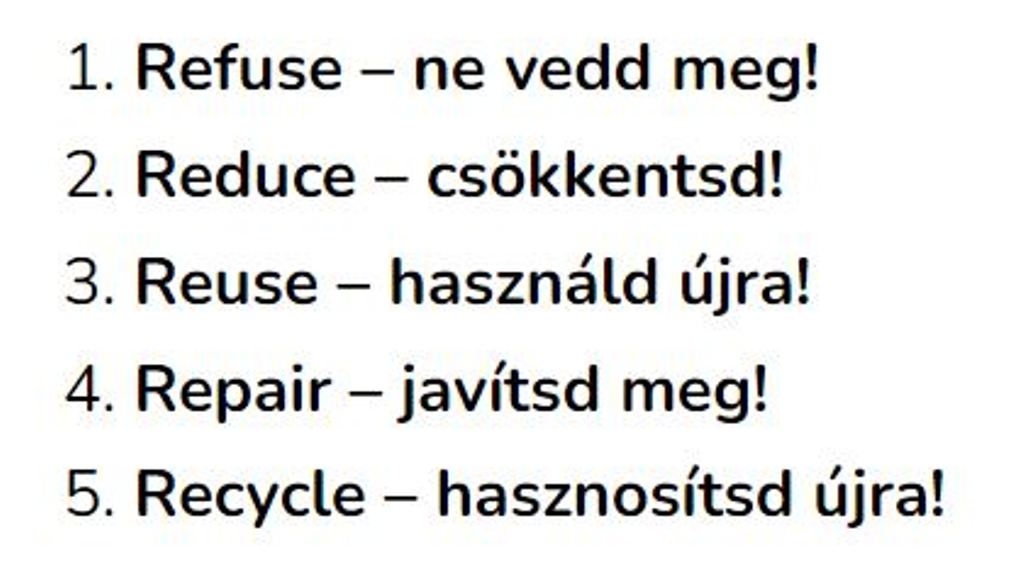 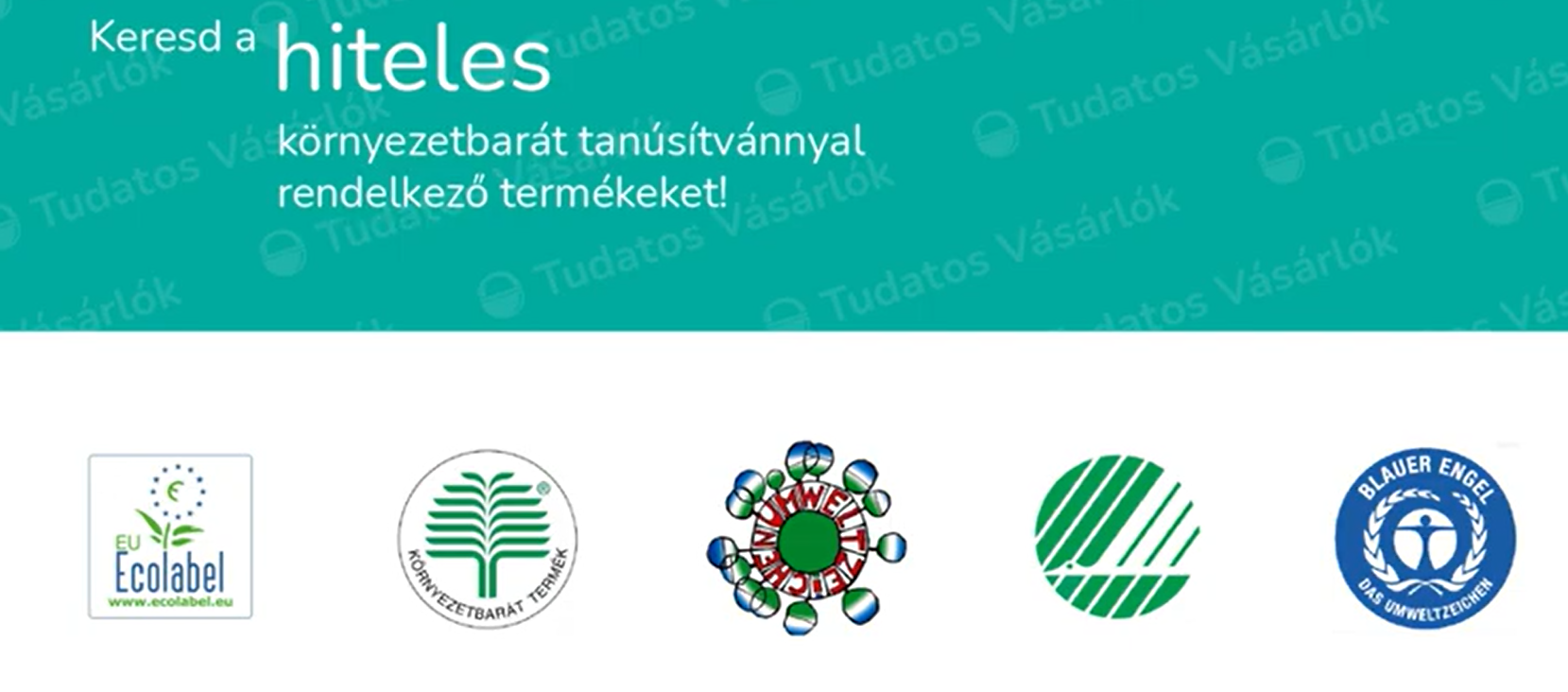 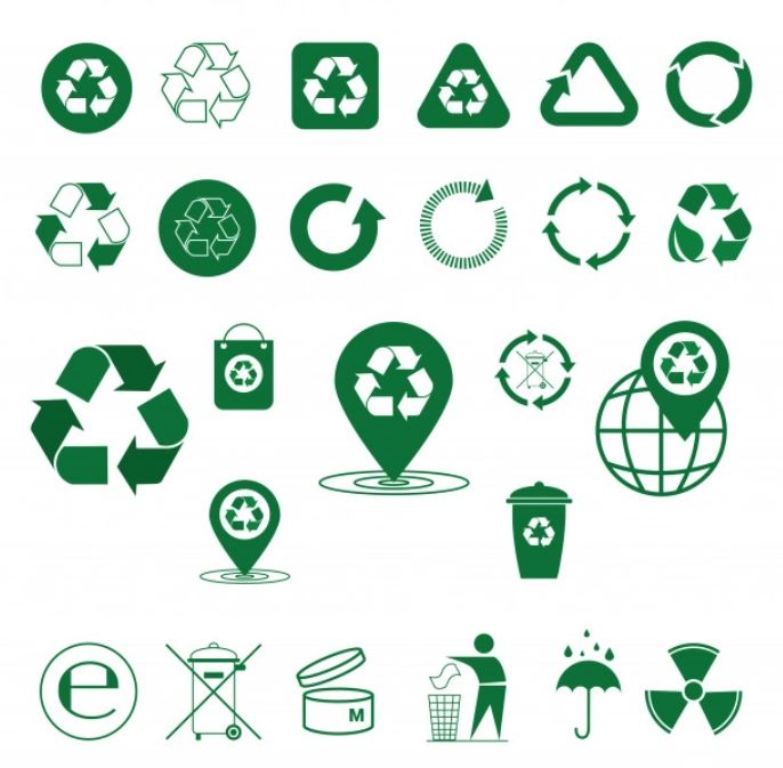 Ha nincs rá szükséged, vagy tudod helyettesíteni, ne vedd meg!
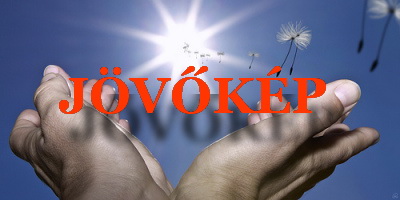 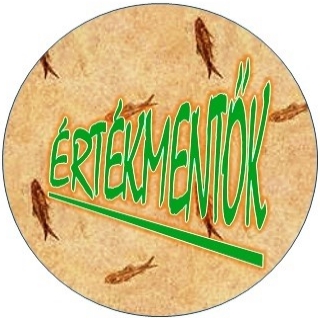 GREENWASHING
10 ÉV MÚLVA
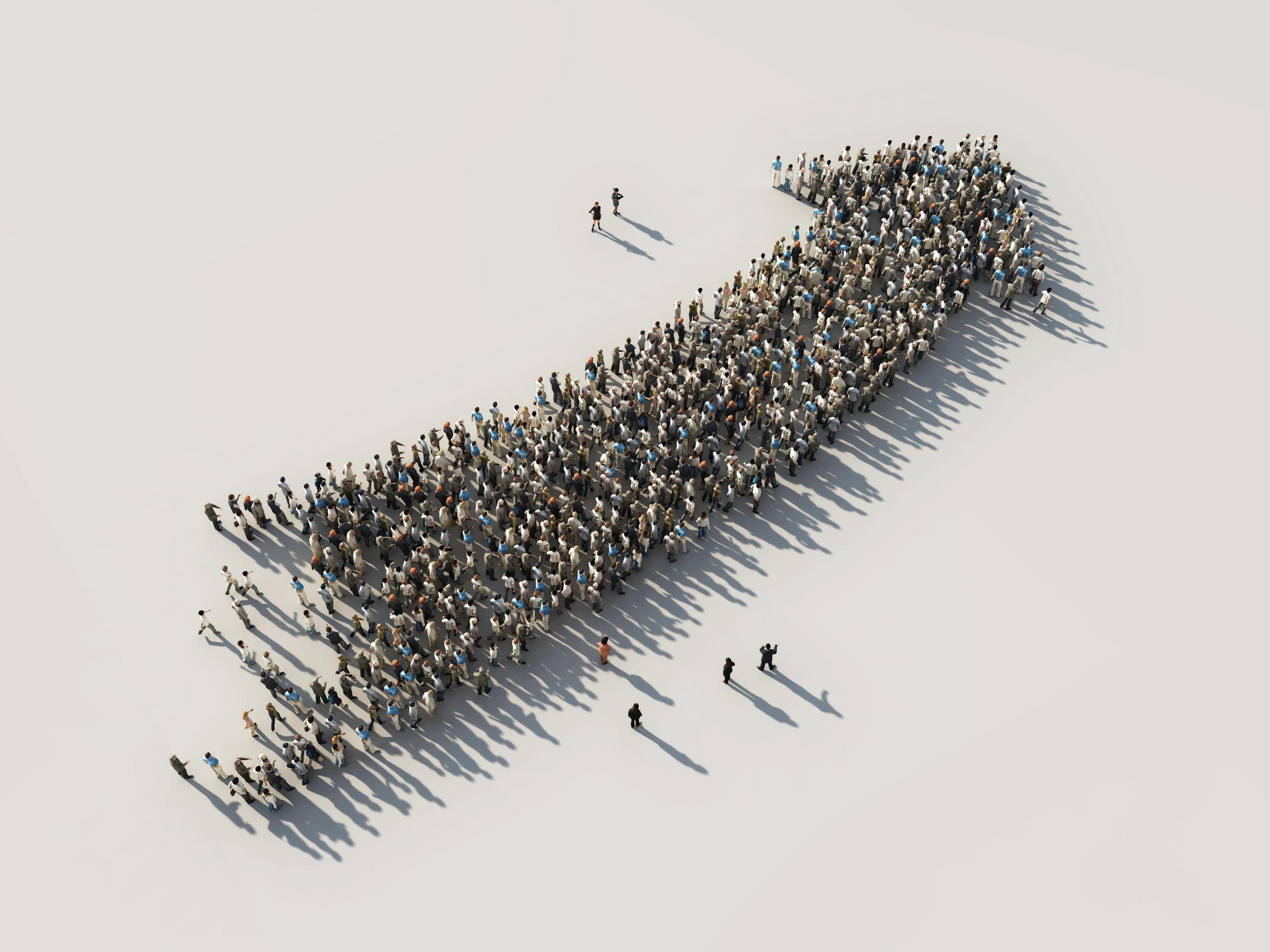 A verseny és programsorozat hatására a szemléletformálás érvényesül
Optimisták vagyunk. Hiszünk abban, 
hogy bár ez is egy hosszú folyamat, 
de EGYÜTT sikerülhet!
A legfontosabb a folyamatos tájékozódás és mások tájékoztatása.
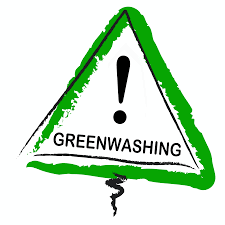 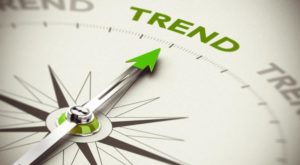 Központi megoldás születik a megtévesztő reklámkommunikáció ellehetetlenítésére.
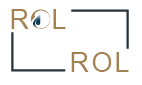 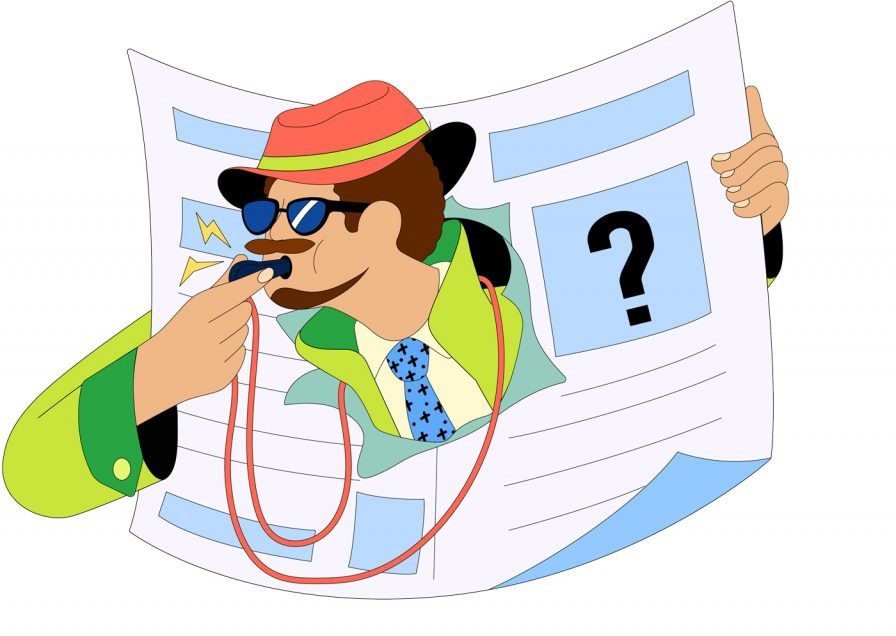 Források: 
www.klimapolitikaiintezet.hu 
www.tudatosvasarlo.hu 
www.cleanwashers.org 
www.greendex.hu 
www.glamour.hu 
www.agotabiro.com 
www.napi.hu
Paul Ágnes és Berta László: Összefogás a marketingkommunikációs “átfestések” ellen az átláthatóság, az etikus versenykörnyezet és hitelesség érdekében
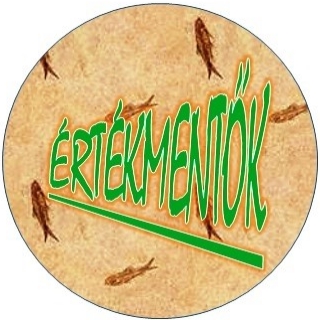 Köszönjük a figyelmet!